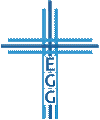 Jesus ist Herr über den Tod
Johannes 11,28-46
Er hat den perfekten Plan (Verse 28-32)
Er hat echte Emotionen (Verse 33-38)
Er hat den Glauben im Blick (Verse 40-42)
Er ist die Auferstehung und das Leben (Verse 43-46)


 Vier Elemente, dass Jesus der Herr über den Tod ist, damit du über ihn 	staunst und dein Glaube wächst.
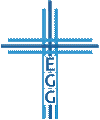 1. Er hat den perfekten Plan
Jesus weiß wann und wozu (11,3-7)
 Wenn unser Glaube auch aufrichtig ist, so ist er doch begrenzt!




 Dein Glaube wird durch das Wort gefestigt (z.B. Römer 14,7-9)
Göttliches wann und wozu
Menschliches wann und wozu
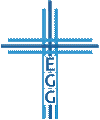 Jesus ist Herr über den Tod
2. Er hat echte Emotionen
Jesus ist aufgebracht und zutiefst bewegt (vgl. 2,15-17; Matthäus 14,14)
Jesus ist nicht nur göttlicher Herr über den Tod, sondern er ist auch ganz Mensch
Jesus weint
Jesus hat Lazarus wirklich lieb – er liebt jeden Menschen
 Jesus versteht uns, weil er selber als Mensch
    durch alles durchgegangen ist (Hebräer 2,18; 4,15; 5,2)
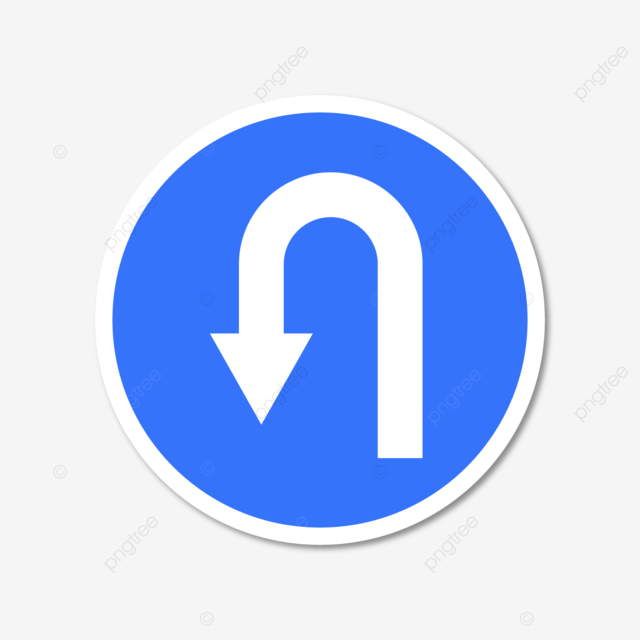 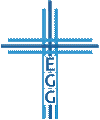 Jesus ist Herr über den Tod
3. Er hat den Glauben im Blick
Glaube  Herrlichkeit (1,14; 2,11; 9,3; 11,4.15.25-27.40.42.45; 20,31)
Jesus betet laut, damit Glaube entsteht (11,42)
 Lerne Jesus besser kennen, glaube und lebe (vgl. Johannes 20,31)!
 Lebe siegreich (durch Christus!) und aktiv im Glaubensleben (1. 	Korinther 15,54-58)!
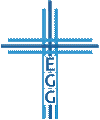 Jesus ist Herr über den Tod
4. Er ist die Auferstehung und das Leben
Jesu Stimme wird von den Toten gehört (5,25.28-29)
Jesus hat die Schlüssel des Todes (Offenbarung 1,18)
 Blicke in deinem Alltag auf die kleinen Wunder des auferstandenen 	und lebendigen Herrn!
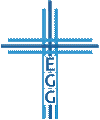 Jesus ist Herr über den Tod
Jesus ist Herr über den Tod
Johannes 11,28-46
Er hat den perfekten Plan (Verse 28-32)
Er hat echte Emotionen (Verse 33-38)
Er hat den Glauben im Blick (Verse 40-42)
Er ist die Auferstehung und das Leben (Verse 43-46)


 Vier Elemente, dass Jesus der Herr über den Tod ist, damit du über ihn 	staunst und dein Glaube wächst.
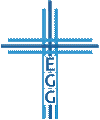